C语言上机调试步骤与方法
曾碧卿  教授
软件学院
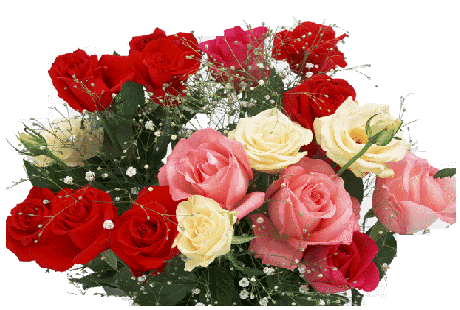 1
《冒泡排序法》提纲
一、教学目标
二、问题引导
三、基本思想
四、问题求解
五、算法演示
六、算法实现
七、流程归纳
八、小结
2
一、教学目标
理解C语言调试含义
熟练掌握打断点、单步调试、执行到断点等调试方法
掌握查看程序编译错误提示
掌握利用多种调试方法解决程序中出现的错误
熟练掌握变量查看窗口的应用
3
二、问题引导
问题1：我们在编写程序的时候，往往都会遇到程序出错的情况，如何通过编程工具快速的定位错误呢？
问题2：程序运行，如何才能开到程序的运行流程呢？
问题3：随程序已经运行，想看看自己定义的变量的变化情况，怎么办呢？
……

随着程序越来越复杂，调试愈发重要！
4
C语言上机调试步骤与方法
5
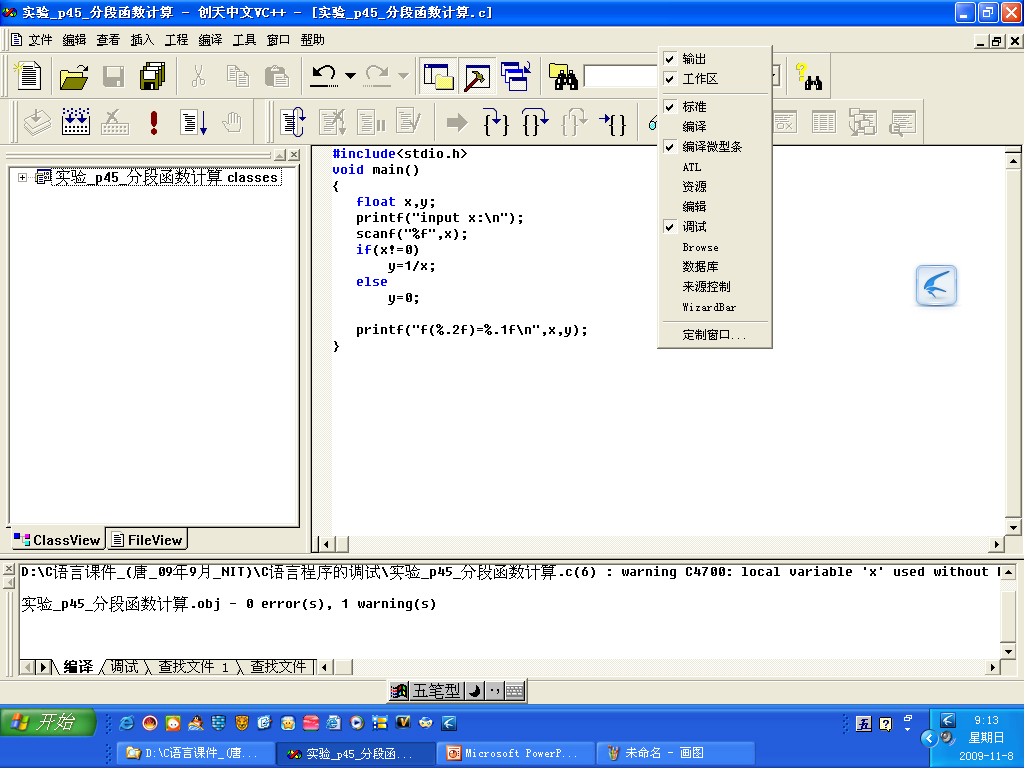 可在菜单栏空白处右击.选择要显示的窗口和工具条。
工作窗口
编辑窗口
输出窗口
6
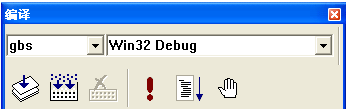 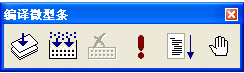 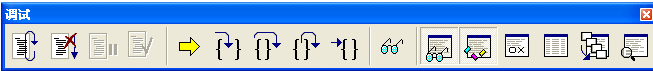 调试工具条的显示:
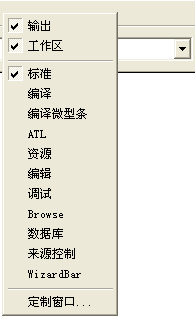 方法：使用右键:
   在菜单栏空白处右击.
7
调试程序示例1:
 
计算分段函数:

            1/x         x≠0
 f(x) =  
             0            x=0
#include<stdio.h>
void main()
{
   float x,y;
   printf("input x:\n");
   scanf("%f",x)
   if(x!=0)
	   y=1/x;
   else 
	   y=0;

   printf("f(%.2f)=%.1f\n",x,y);
}
8
注:
  在进行调试前，首先要正常通过编译和连接，排除所有语法错误.
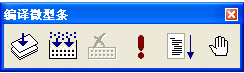 点击此按钮进行编译.
9
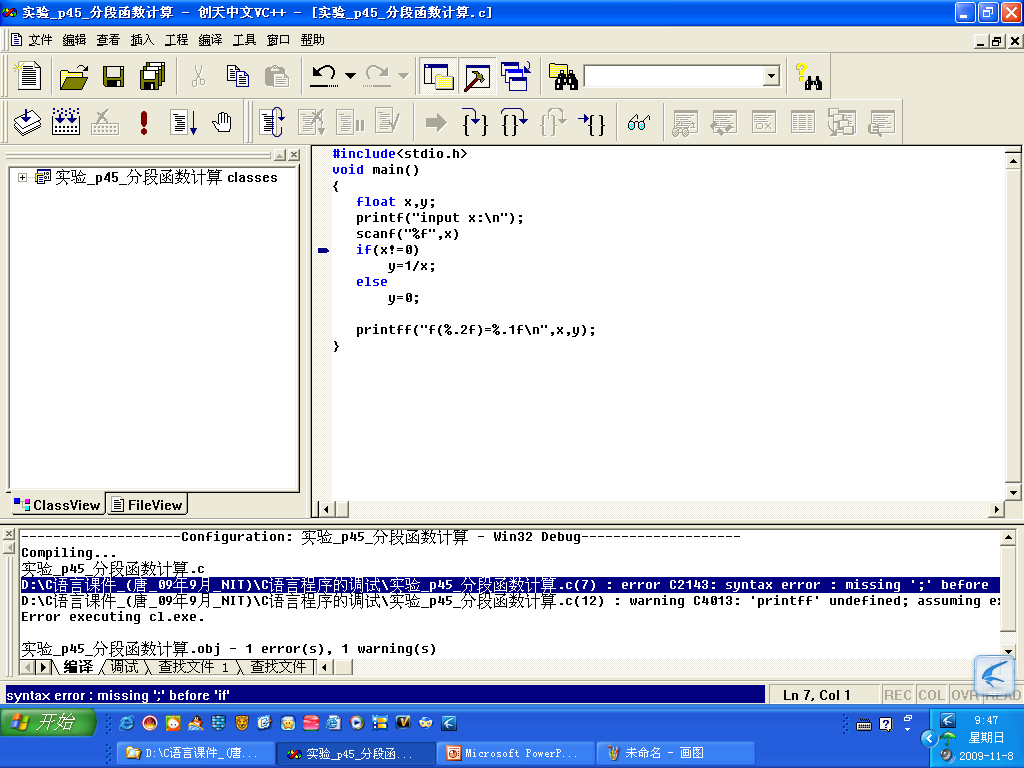 10
一.单步调试:
   主要是解决程序的逻辑错误: 
      运行结果与期望值不一致.
开始单步调试:
   单击”单步执行”(Step Over(F10))
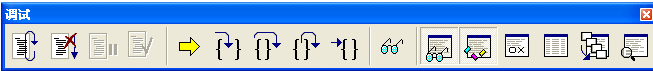 11
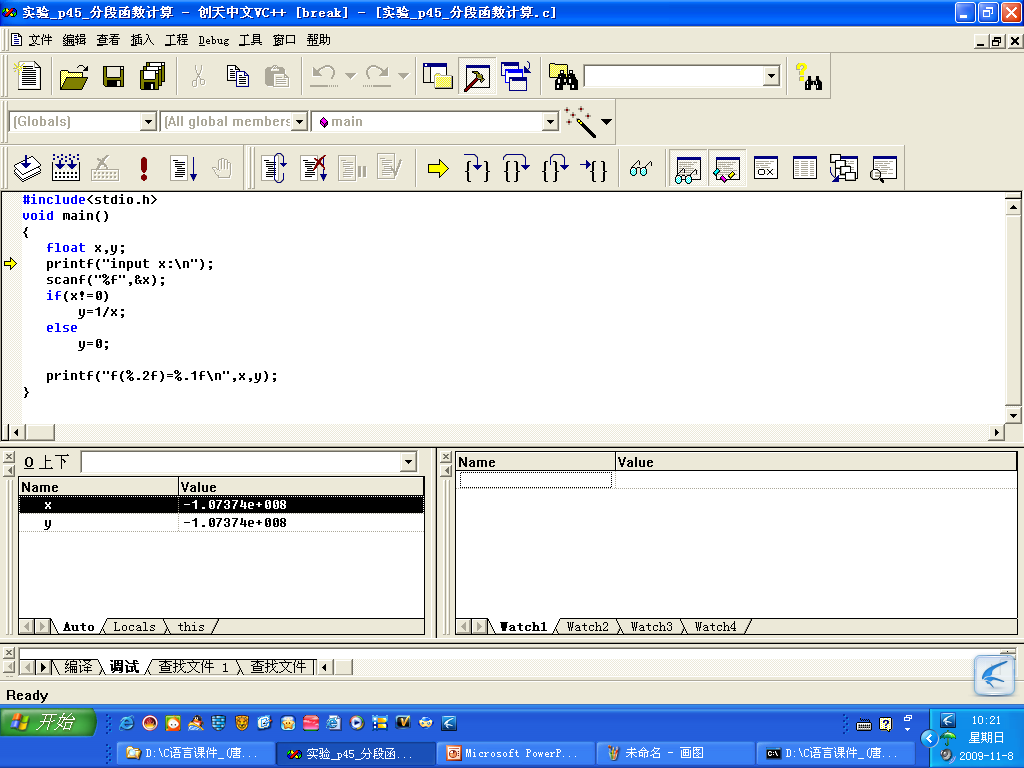 12
当运行到输入语句时,任务标上会出现小图标. 点击之.
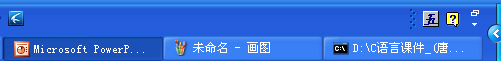 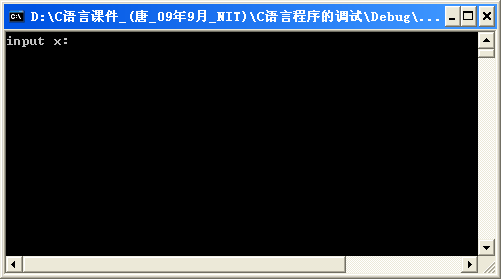 在输入窗口输入数据.
13
2.  停止调试:
   单击”终止调试”(Stop Debuging)
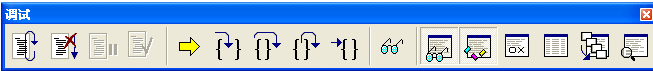 终止调试.
14
二. 设置断点调试:
调试程序示例2: 计算累加和，程序有错。
#include<stdio.h>
void main()
{
    int i,sum;
    for(i=1;i<=100;i++)
        sum=sum+i;

     printf("sum=%d\n",sum);
}
15
排除语法错误，运行后发现其结果显然不对。
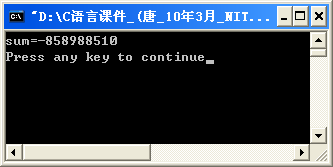 16
使用此按钮，运行到断点处.
如下图所示，设置一断点。
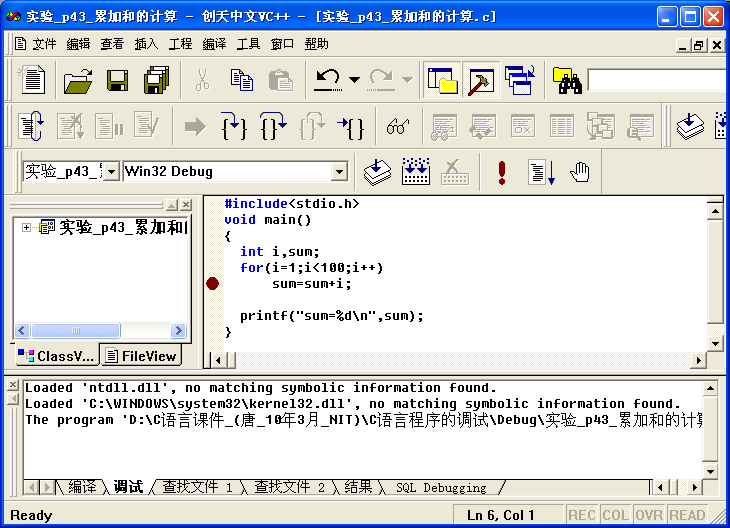 17
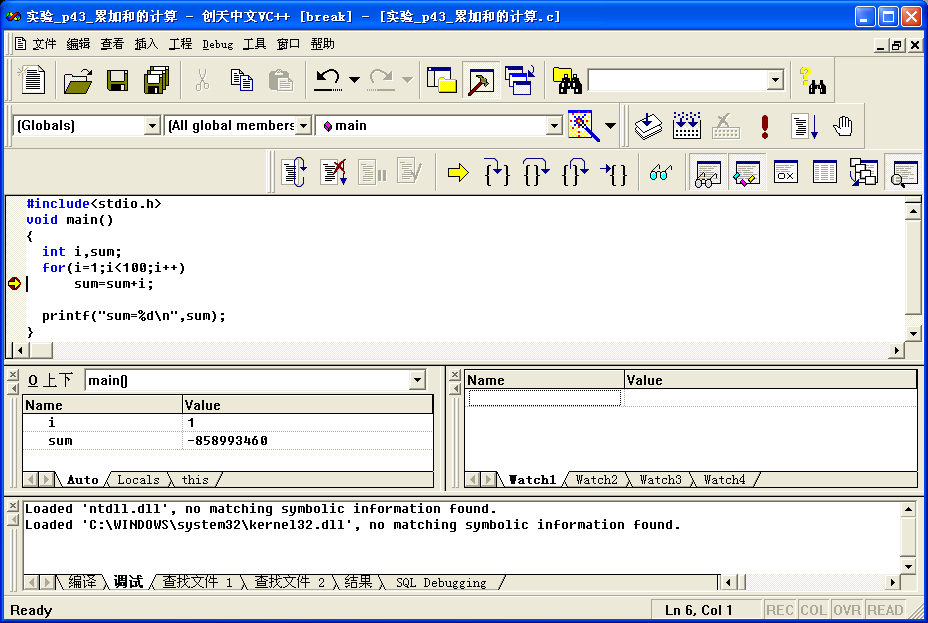 在变量窗口发现sum的值有问题！
这时应想到是变量没赋初值。
注：如果程序代码多，可设多个断点，。
18
运行到光标处
调试程序示例2: 
输入一个5~10之间的整数n,求:1!+2!+…..n!.
#include <stdio.h>
void main()
{   int n=0,i=1,s,k=1;
    printf("请输入5-10之间任意数:\n");
    scanf("%d",&n);
    while(i<n)
    {  s+=k;
        i++;
        k*=i;     }
    printf("1!+2!+..%d!=%d\n",n,s);
}
19
排除语法错误，运行后发现其结果显然不对。
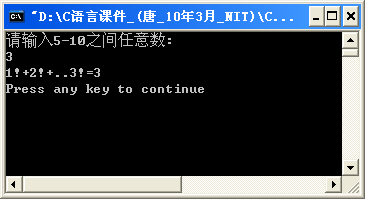 20
先定位好光标。
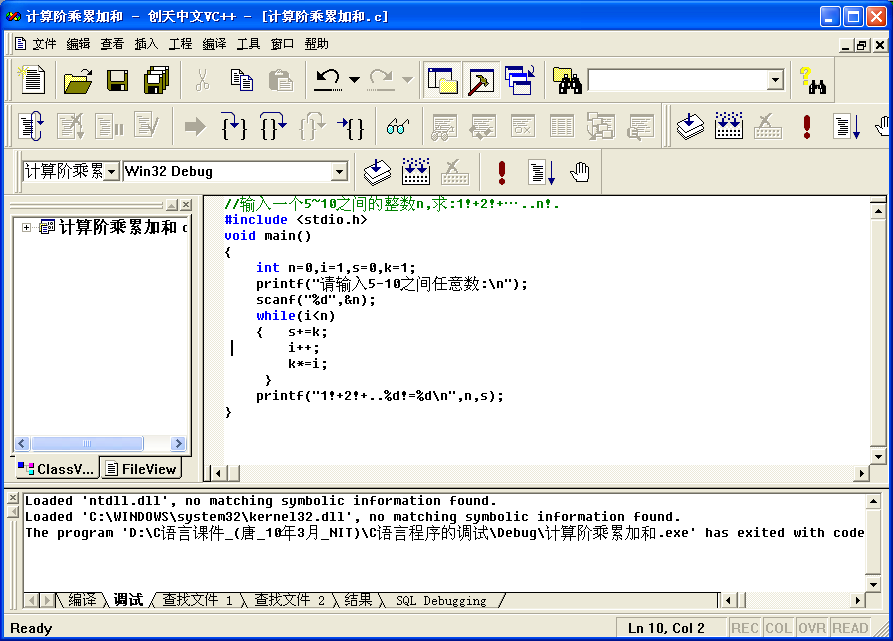 21
1.使用此按钮(run to  cursor)，运行到光标处.
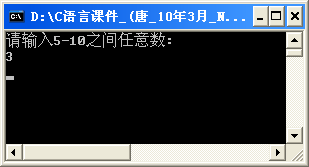 2.输入数据后，运行到光标处.
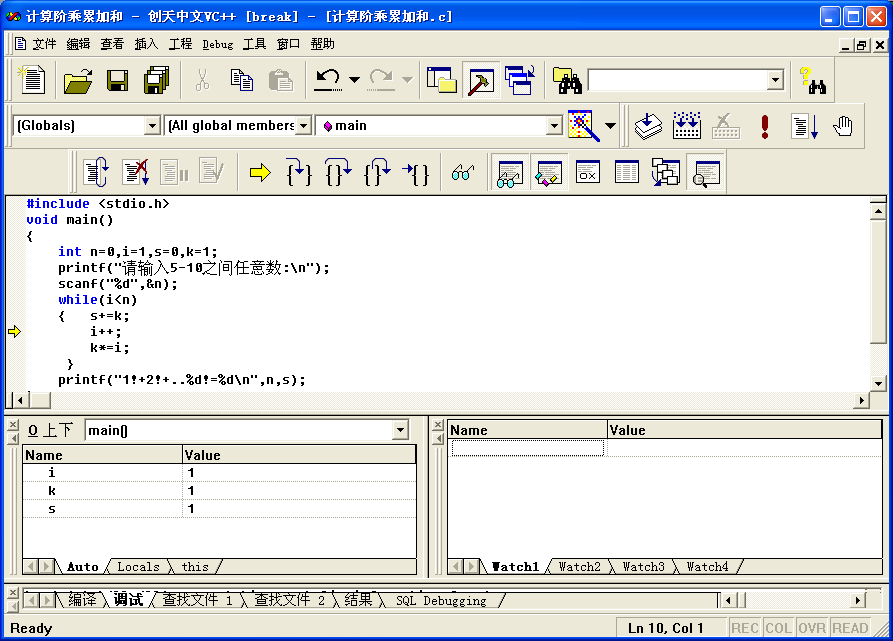 22
使用单步调试，一步一步执行。
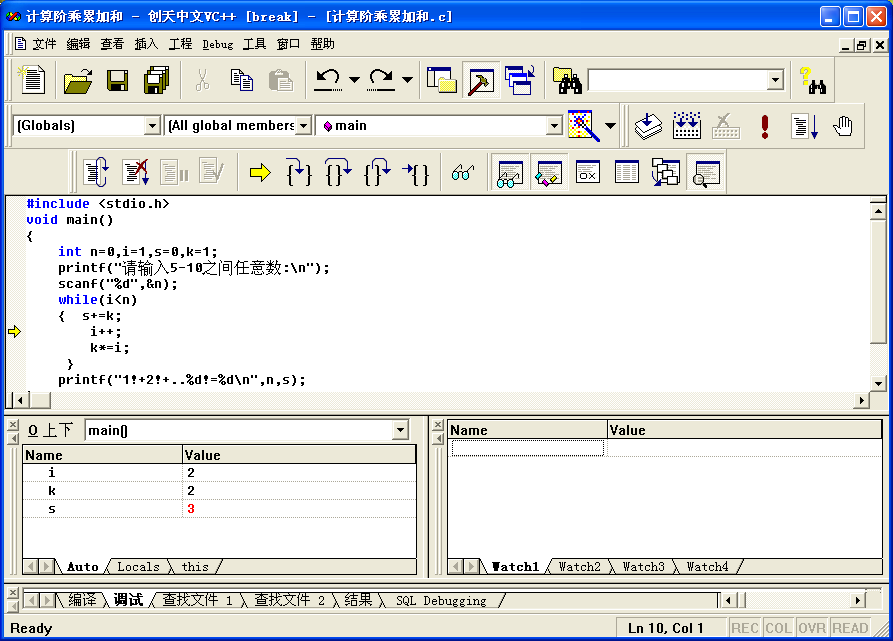 同时观察变量的变化。
23
说明： 
 1. 可以使用”单步”,”断点”,”运行到光标处”等手段互相组合来进行.
 2.  在调试时,也可利用”监视窗口”,输入变量或表达式,观察其值的变化.
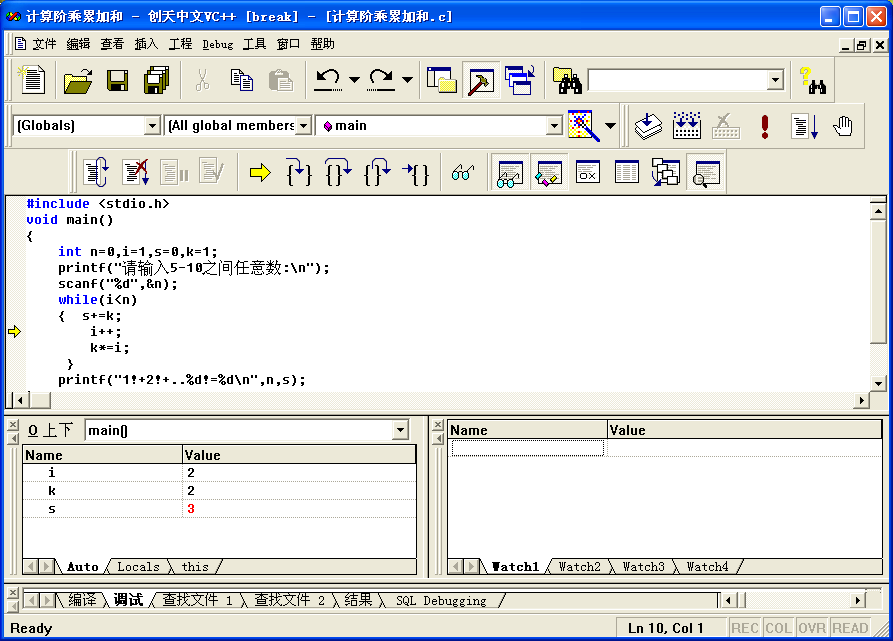 输入变量或表达式,同时观察其值的变化。
24
求二数(正数)的最小公倍数和最大公约数.
#include<stdio.h>
void main()
{  int m,n,j,k;
   printf("input m,n:\n");
   scanf("%d%d",&m,&n);
   while(m<0 && n<0)
		;
   j=m;
   while(j/n!=0)
	   j=j+m;
   k=(m*n)/j;
   printf("最小公倍数是%d\n 最大公约数是%d\n",j,k);
}
25
首先排除所有语法错误后,运行程序:
Input  m  n:  3  7(回车)
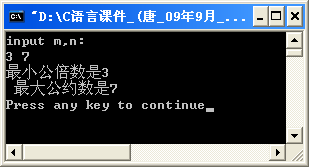 输出结果:
   最小公倍数是:3
   最大公约数:7
    答案不对!
26
调试方法:
1.  首先要排除语法错误 .
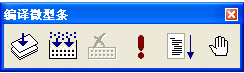 点击此按钮进行编译.
当排除所有语法错误后,进行下步操作:
27
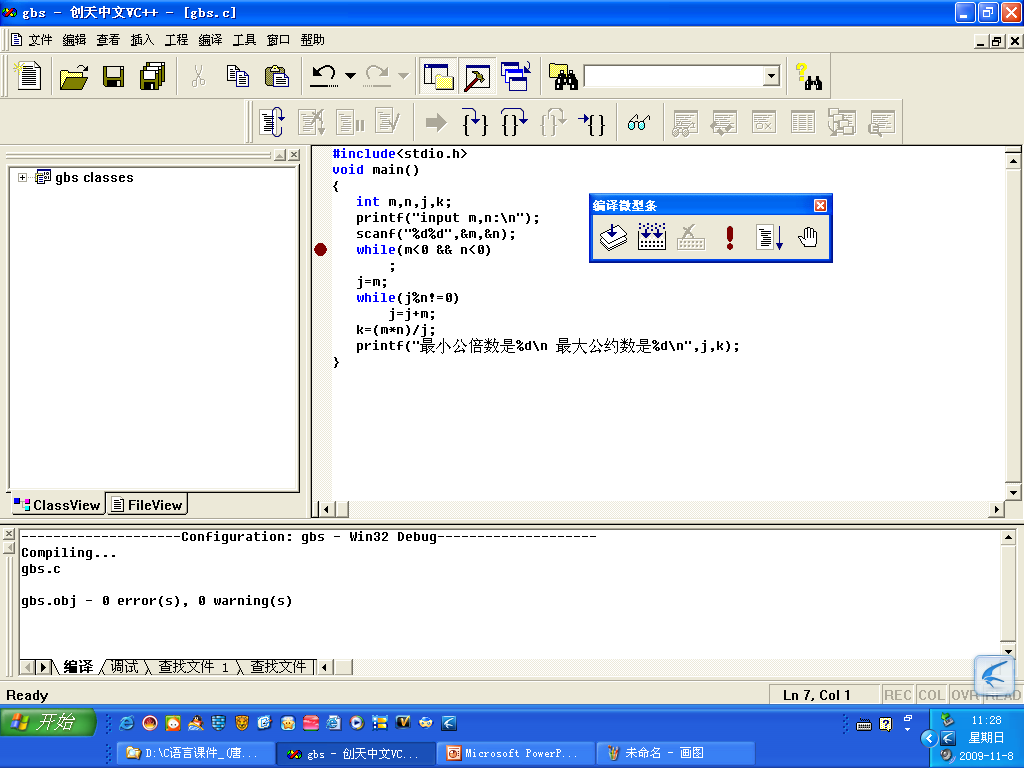 (在光标所在行)点击此图标设断点(再点击即取消).
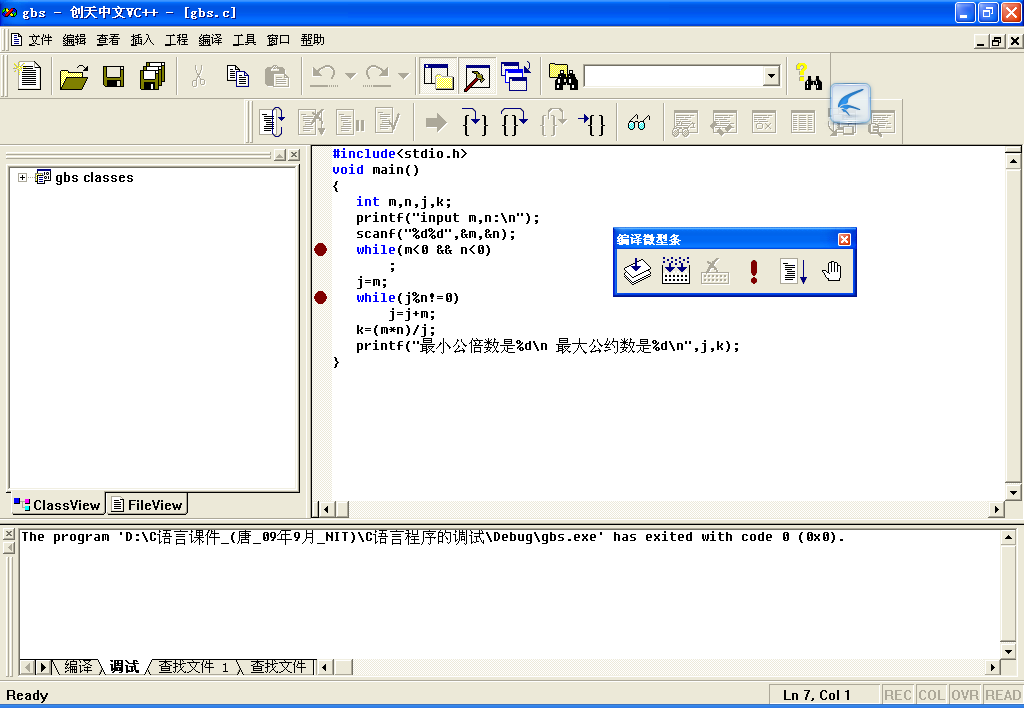 根据需要可以设置多个断点.
调试开始:
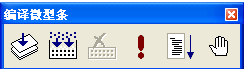 点击此图标(GO),运行到断点处.
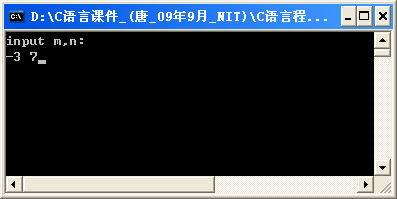 中间有一输入语句,
输入数据:-3 7
程序运行到第一个断点.
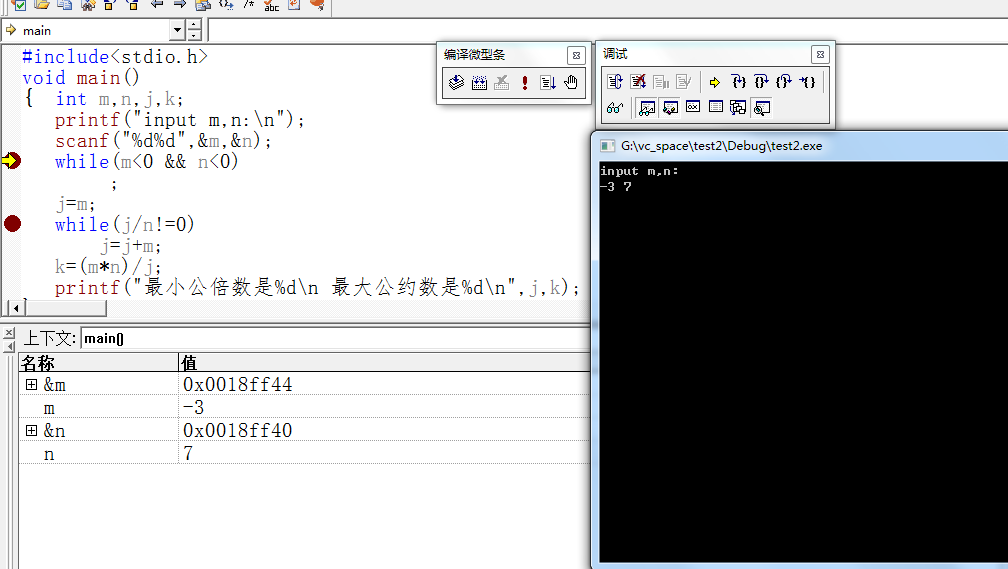 在”变量窗口”观察到: m=-3, n=7.
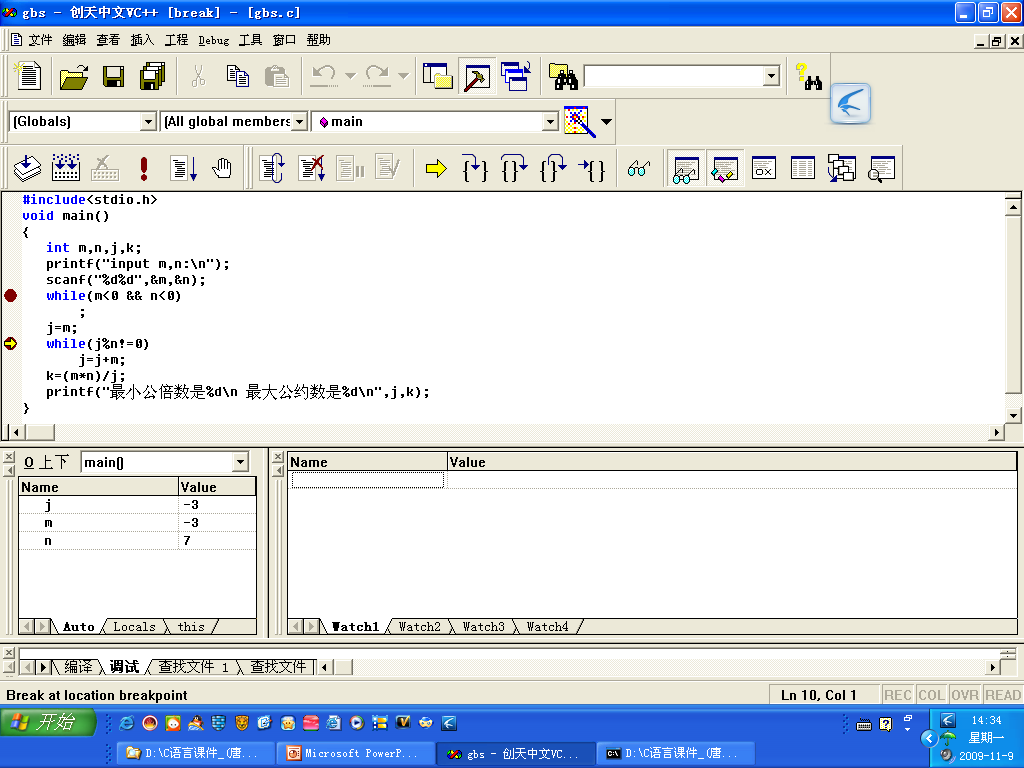 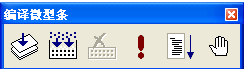 再次点击此图标(GO),运行到第二个断点处.
在”变量窗口”观察到: m= -3, n=7.
在此处发现问题…….
什么问题?
   是因为数据输入不对!
       程序要求不允许输入负数,二个数必需为正数,否则程序不能往下走.
单击”终止调试”(Stop Debuging)
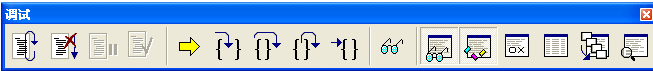 终止调试.
把循环条件:
    (M<0 && n<0)   改为:
    ( M<0 || n<0)
关闭工作区间,重新编译,设置二个断点.
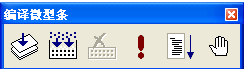 点击图标(GO),运行.
如输入: -3 7.
再点击图标(GO),程序不向下走.
说明有问题：输入数据不对！
重新输入正确数据: 3    7  .
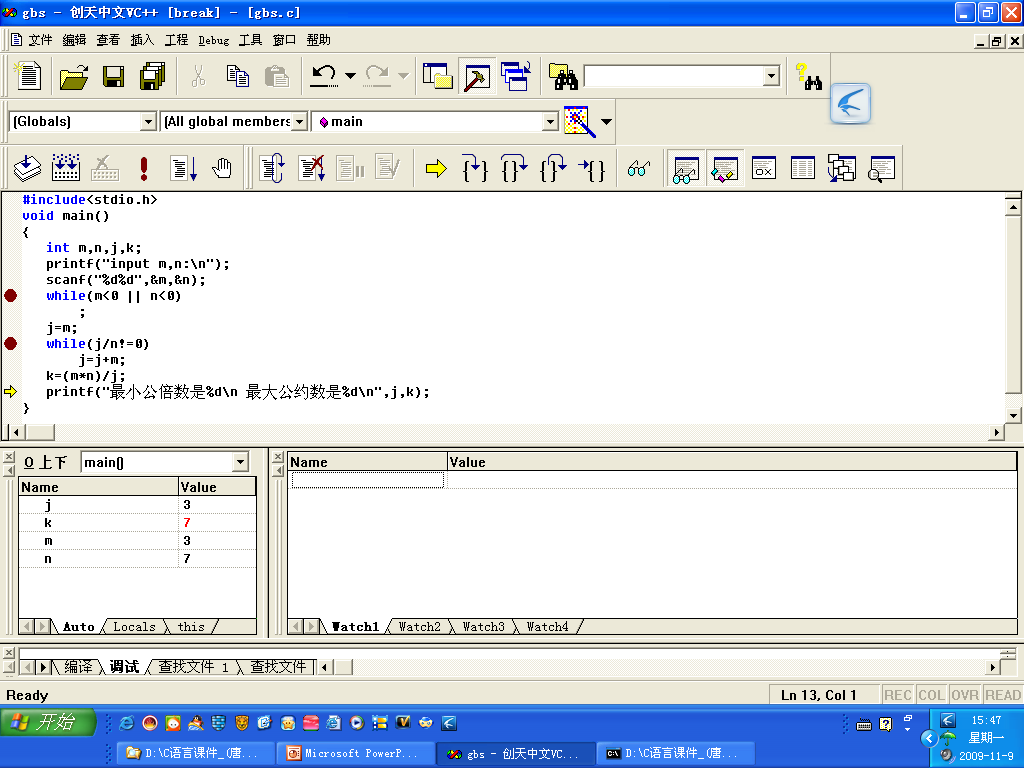 点击图标(GO),运行到第二个断点.
然后可以执行”单步调试”,运行到printf()处.
发现:j=3  k=7.
 答案也不对! 说明第二个断点后有问题.
单击”终止调试”(Stop Debuging),仔细分析.
   循环条件改为(j%n!=0)
重新运行程序:
Input  m  n:  3  7(回车)
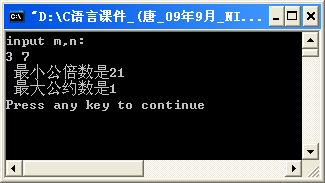 输出结果:
   最小公倍数是:21
   最大公约数:1
八、小结
程序的编写，熟练掌握单步调试、单点调试、
变量查看、运行到光标的调试技巧，有助于提高代码错误调试的效率。

程序调试过程中，多种调试方法可相互穿插着使用。
谢 谢 ！
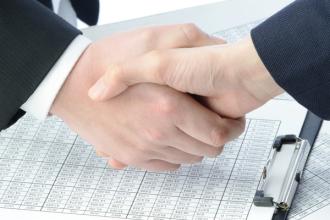